BIOSМикропроцессорыШина ISA
Системотехника ЭВС, комплексы и сети
1
Микропроцессоршина ISA
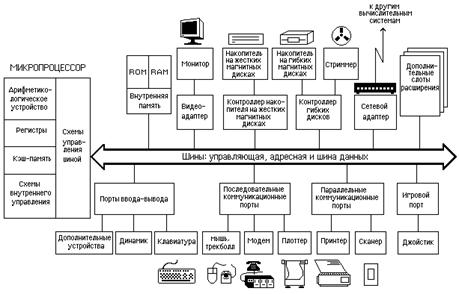 Системотехника ЭВС, комплексы и сети
2
В основу архитектуры IBM PC был положен принцип открытости, который стал ее отличительной чертой. Основные конкуренты IBM в области персональных машин пришли к этому только через несколько лет.
Указанный принцип основывается на развитой системе прерываний
ШИНА ДАННЫХ линии для обмена данными между блоками ПК.
ШИНА АДРЕСА с помощью которой осуществляется процесс адресации.
ШИНА УПРАВЛЕНИЯ не возникало конфликтов при одновременном обращении к одной и той же ячейке памяти или регистру ввода-вывода
Системотехника ЭВС, комплексы и сети
3
Технология тестирования
Сигнал PowerGood
Генератор тактовых сигналов (reset, clk)
Запуск микропроцессора
Обращение к BIOS
POST тестирование
Приглашение к загрузке ОС
Системотехника ЭВС, комплексы и сети
4
Системотехника ЭВС, комплексы и сети
5
Системотехника ЭВС, комплексы и сети
6
Системотехника ЭВС, комплексы и сети
7
Системотехника ЭВС, комплексы и сети
8
Системотехника ЭВС, комплексы и сети
9
Системотехника ЭВС, комплексы и сети
10
Временные диаграммы циклов чтения или записина шине ISABALE - разрешение защелки адреса. После его спада в каждом цикле процессора линии Addr 0-19 гарантированно содержат действительный адрес.CMD-обобщенный сигнал чтения или записиAEN - разрешение адресации портов (запрещает ложную дешифрацию адреса в цикле DMA).
Системотехника ЭВС, комплексы и сети
11
Системотехника ЭВС, комплексы и сети
12
Литература
Микропроцессоры, ИНТЕЛ.  Барри Брэй, 6 изд.2008 г.
 Микропроцессоры и микропроцессорные комплекты интегральных микросхем. Справочник/  В 2 томах. Под ред. В.А.Шахнова. - М., Радио и связь, 1988 г.
Папас К., Марри У. Микропроцессор 80386: Справочник. Пер. с англ.  - М.: Радио и связь, 1993. - 320 с.
Системотехника ЭВС, комплексы и сети
13